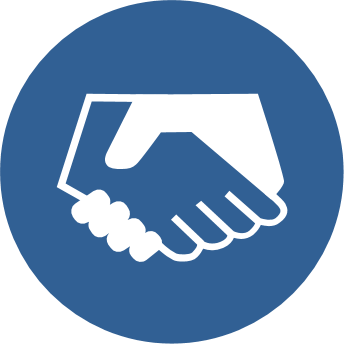 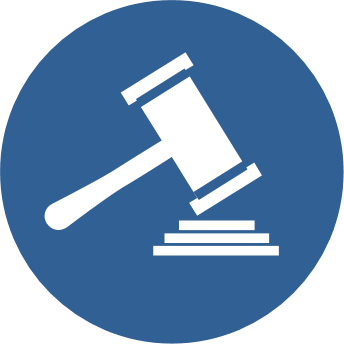 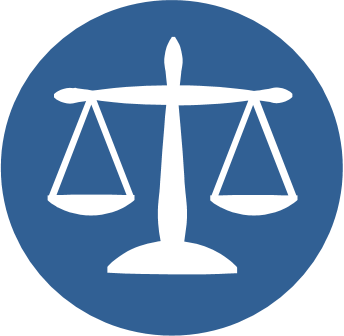 LEGALINDUSTRY
BUSINESS
PARTNERS
GOVERNMENT
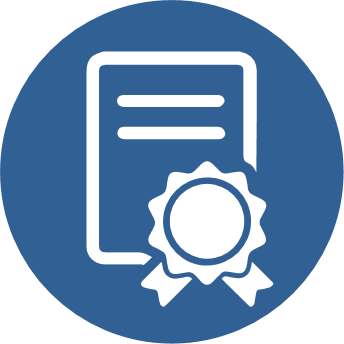 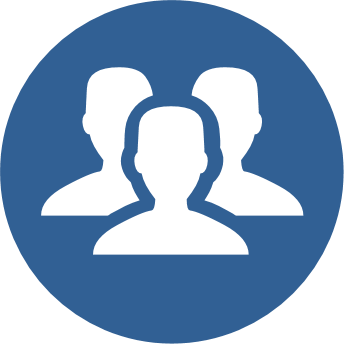 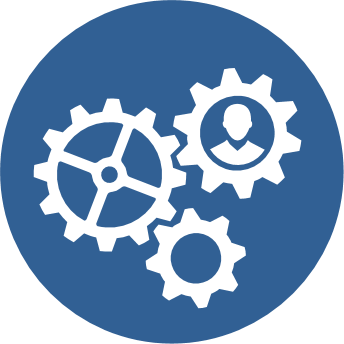 HUMAN 
RESOURCES
OPERATIONS
CERTIFICATION
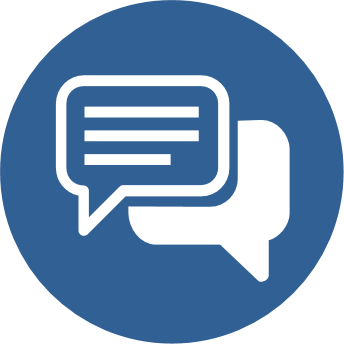 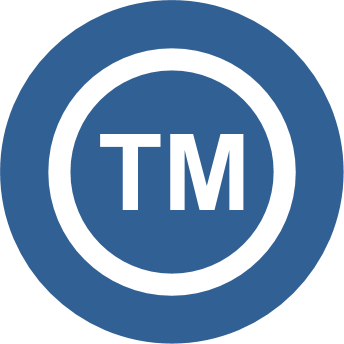 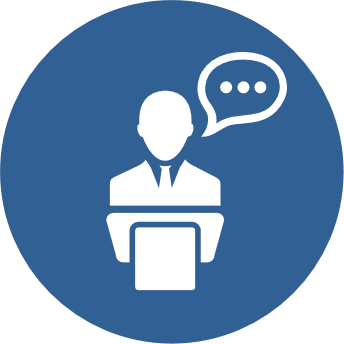 INTELLECTUAL 
PROPERTY
SPEAKERS
COMMUNICATIONS
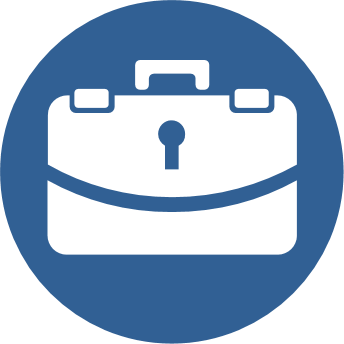 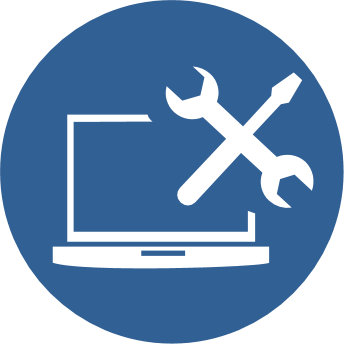 CORPORATE
IT
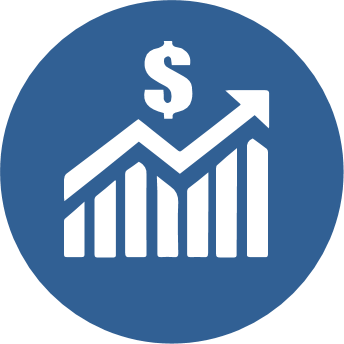 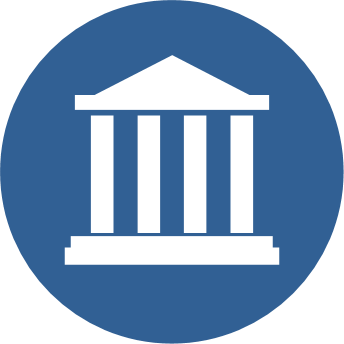 FINANCE
LAW FIRMS